CHALLENGES OF LAGOS URBAN TRANSPORT PROJECT (LUTP) A Presentation at the SSATP Conference/Annual Meeting in Kampala (Uganda)
By

Gbenga Dairo
Lagos Metropolitan Area Transport Authority (LAMATA)

19 October, 2010
FACTS ABOUT LAGOS STATE
Population now stands at 17 million inhabitants
Smallest state in Nigeria with total area of 357,700 Hectares.  
Most populous city in Africa.
Current estimated growth rate is 6%, hence by 2020, population is expected to be 35 million. 
Hub of nation’s economic, commercial and industrial activities.
45% of nation’s skilled manpower reside in the city.
Houses the nation’s principal commercial sea and airports.
Overview of the Transport Situation in Lagos
Indiscipline and corruption

High accident rate and low level of security

Weak Institutional Structure
Poor quality of public transport

Enforcement problems

High pollution level
Lagos Urban Transport Project
Funded by the World Bank and the Lagos State Government

Designed to support the transport sector policy and strategy of the State Government

 Established to improve efficiency of the public transport network in the State

LAMATA is the implementing 
	agency for the Lagos urban 
	Transport Project
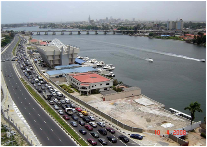 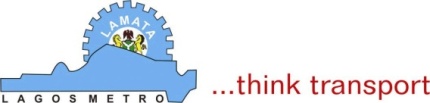 Institutional Challenges/Issues
Multiplicity of agencies leading to 
-	Overlapping roles & Responsibilities – MoT 
-	Lack of clarity in Accountability/Reporting
-	Confused Public/Stakeholders
-	Inefficient allocation of resources
No coherent/ Integration of policy/Project
Authority/Ownership of
	 Declared Road Network
Informal Bus Operators
Amendment to LAMATA
	law
Political Champion
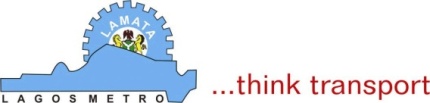 Institutional Challenges/Issues cont’d
MOT
-	Policy
-	Resource Mobilization
Monitoring& Evaluation
MVA/VIO
LASTMA – Traffic Management
LAMATA 
-	Planning &Integration
Implementation/ 
	Execution
-	Regulation
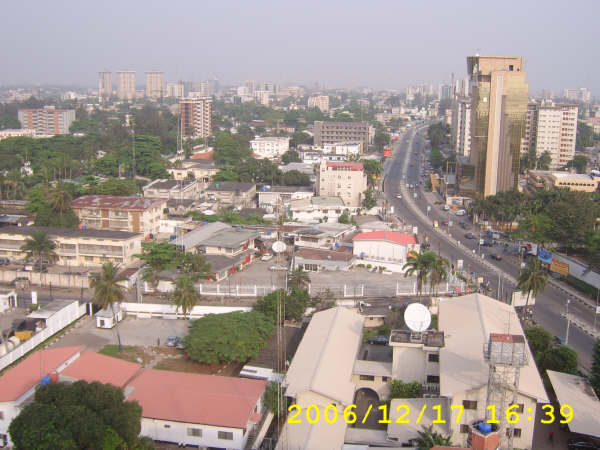 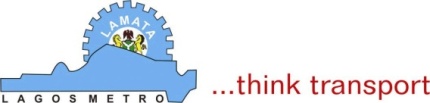 Physical Challenges
Infrastructure Maintenance Vs New Build

Co-ordination of projects/Project Implementation (with other agencies)

Construction in urban environment

Resettlement issues
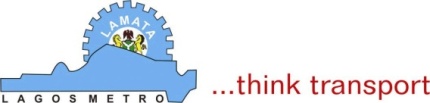 Organizational Challenges
Building professional capacity

Motivating Staff

Training 

Funding 

Fulfilling Mandate
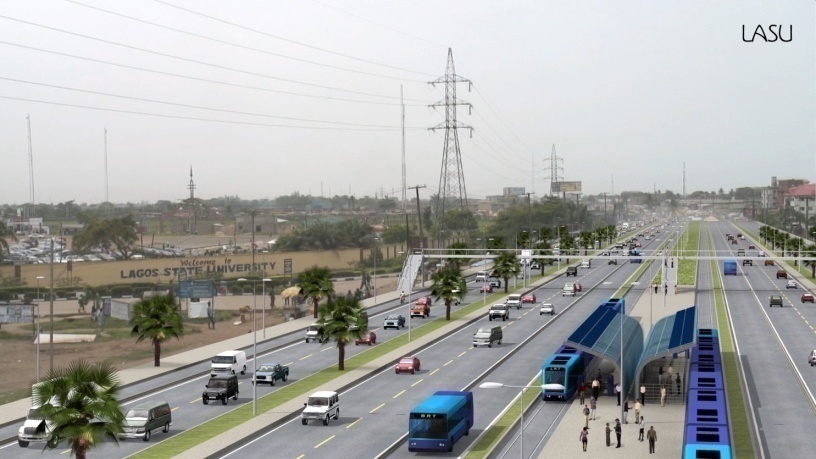 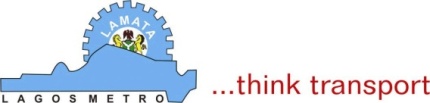 Communication Challenges
Introduction of new IEC concept

Complexity of the public 
-	Ethnicity 
-	Level of education 

Communication Channels 

Study Tours

Feed back/ Response
	 Mechanism
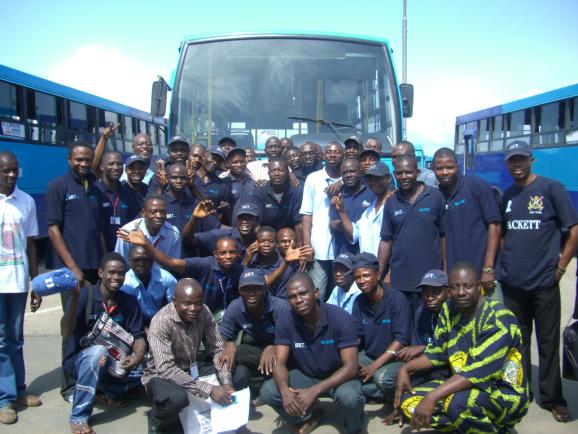 Learning points for other cities
Political Champion 

Institution backed by legislation 

Funding 

Professional & Motivated staff

Stakeholder buy-in – Understanding the Vision

Early demonstration of effectiveness
	 / Impact
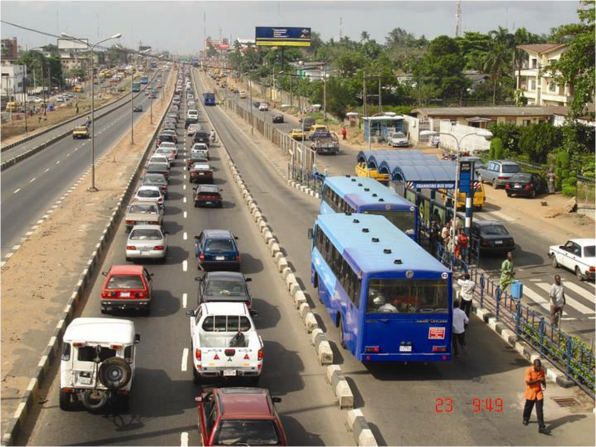 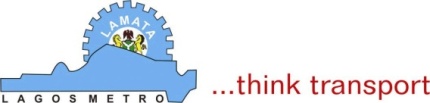 THANK YOU